Simulation Updateson PVDIS EC
Jin Huang
Los Alamos National Lab
EC performance w/o background
Cited from March collaboration Meeting
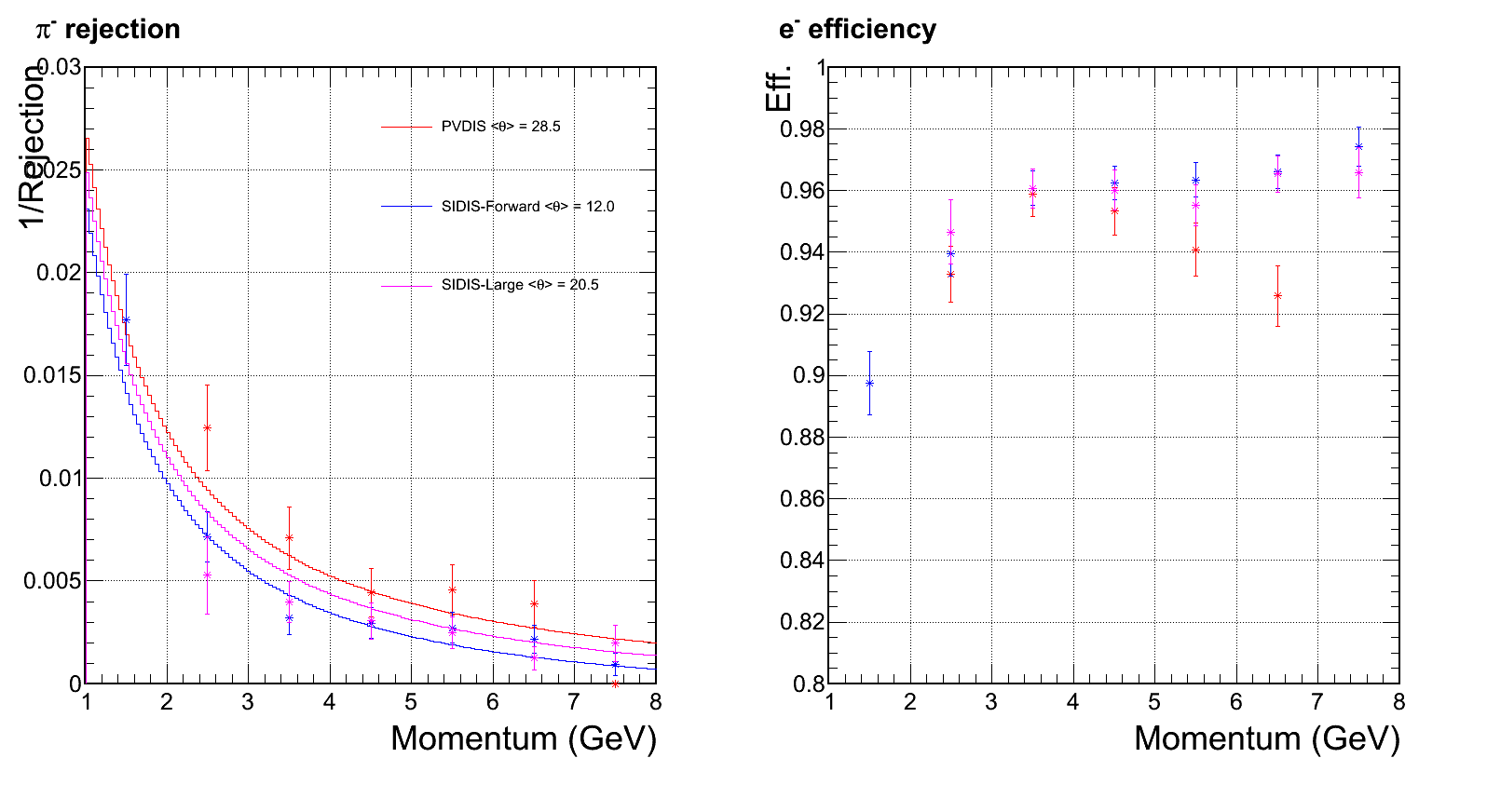 Preshower ID power drop significantly at this bin
Jin Huang <jinhuang@jlab.org>
EC group Internal Communication
2
Sixth update of CLEO background
A.K.A. Babar More1 Block in Zhiwen’s notes
 Significant improvement observed
Jin Huang <jinhuang@jlab.org>
EC group Internal Communication
3
Updated radiation dose VS layers
Lead baffle
~ 11 layers per radiation length
High radiation φ slice
Low radiation φ slice
Jin Huang <jinhuang@jlab.org>
EC group Internal Communication
4
Readout occupancy per shower channel for ~75MeV zero suppression
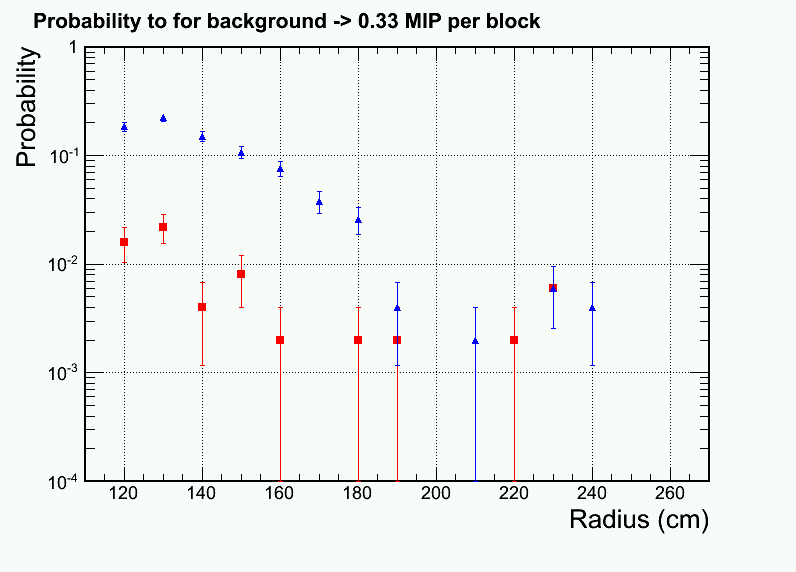 Low Radius was high
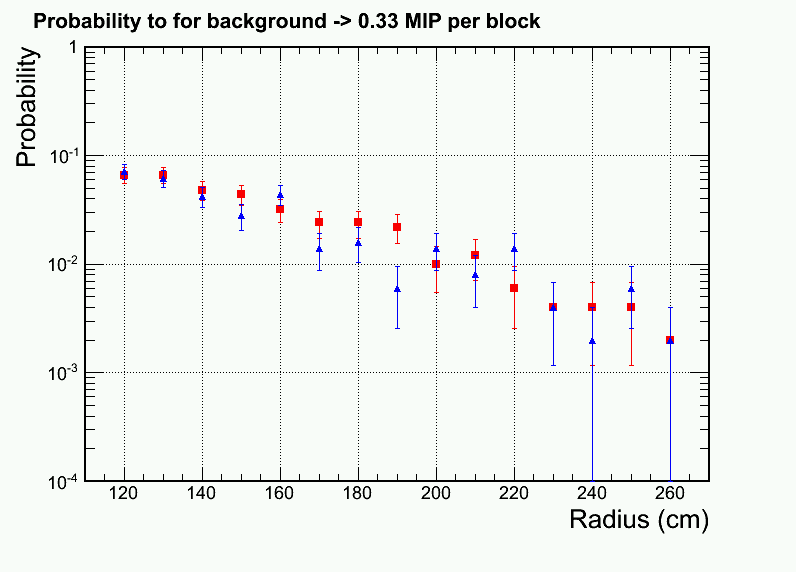 Lead baffle, 6th bgd update
Zhiwen’s Babar More 1 Block baffle
Krypton baffle, 5th bgd update
Zhiwen’s Babar More 1 baffle
High radiation phi slice 
 Low radiation phi slice
Jin Huang <jinhuang@jlab.org>
EC group Internal Communication
5
Composition of backgroundinner radius region within the high-radiation azimuthal sectors→Photon dominated
lead baffle
Photon (3.5GHz @ R=120 cm): EM and π0→γ origin
 Electron
 Pion- Pion+ Proton
Jin Huang <jinhuang@jlab.org>
EC group Internal Communication
6
PID performance – low radiation phi slice
Lead baffle
Jin Huang <jinhuang@jlab.org>
EC group Internal Communication
7
PID performance – high radiation phi slice
Lead baffle
Jin Huang <jinhuang@jlab.org>
EC group Internal Communication
8
Trigger curve – low radiation phi slice
Lead baffle
Jin Huang <jinhuang@jlab.org>
EC group Internal Communication
9
Trigger curve – high radiation phi slice
Lead baffle
Jin Huang <jinhuang@jlab.org>
EC group Internal Communication
10
New trigger strategy
Embedding bgd stochastically according to its 3D distribution
Look for percentage of 30ns trigger window that pass trigger threshold
Good for low energy background pile ups
Can not handle rare events due to stat. limit
Handle p<1GeV background particle trigger
Embedding bgd stochastically according to its 3D distribution
Produce trigger turn on curve for high energy particle
Good for rare events, e.g. DIS
Can not handle low energy particle dominated trigger, which is non-linear
Handle p>1GeV particle dominated trigger
From background embedding
From trigger turn on curve
Jin Huang <jinhuang@jlab.org>
EC group Internal Communication
11
Low energy (P<1GeV) particle trigger
Place a calorimeter 6+1 cluster at given reference radius location
Assume a 30ns trigger integration window, stochastically simulate which bgd particle would fly into calorimeter
including e/gamma/pi+/-/0/proton, 1keV – 1GeV
Particle with P>1GeV is ignored in this case, since their trigger rate should be counted in high energy trigger curve x rate study
Simulate scintillator energy deposition in the shower part for all these particle and sum to give a trigger signal
Repeat for 60k times, check the probability to produce a trigger. Trigger threshold set according to the radius
Multiply by number of trigger channels and get the total low energy trigger rate
Jin Huang <jinhuang@jlab.org>
EC group Internal Communication
12
Inspect on few triggered case
For low radiation slice at R=230 cm, trigger threshold is 
scintillator energy > 283 MeV 
targeted high trigger efficiency for electron with E>1.5 GeV
9 out of 60k simulations produced a trigger
n_* : number of that particle for 30ns window
sh_*: shower scintillator energy deposition for that particle species

*************************************************************************************************************************************    Row   *    n_elec *   sh_elec *   n_gamma *  sh_gamma * n_gamma_p * sh_gamma_ *     n_pip *    sh_pip *     n_pim *    sh_pim * comment*************************************************************************************************************************************     5116 *         0 *         0 *        11 * 1.4133610 *         4 * 0.8096210 *         0 *         0 *         1 * 287.67065 <- Pi- dominated *    10508 *         0 *         0 *        13 *         0 *        10 * 17.858110 *         0 *         0 *         1 * 272.90136 **    12082 *         0 *         0 *        13 * 1.1497589 *         5 * 3.1542911 *         1 * 328.03814 *         0 *         0 <- Pi+ dominated*    26961 *         0 *         0 *        15 *         0 *         9 * 13.370458 *         0 *         0 *         1 * 277.56695 **    31170 *         0 *         0 *        18 *  3.771492 *         4 * 3.6389594 *         0 *         0 *         1 * 301.99948 **    37962 *         0 *         0 *        12 *         0 *         2 *         0 *         0 *         0 *         2 * 315.43313 **    40813 *         0 *         0 *        20 * 10.953822 *         6 * 12.016947 *         0 *         0 *         1 * 266.20440 **    42284 *         1 *         0 *        13 * 1.1786102 *         5 * 1.1385887 *         1 * 82.557189 *         1 * 216.75323 <- two pion pile up*    42872 *         0 *         0 *        16 * 0.9754827 *         4 *         0 *         0 *         0 *         1 * 285.33731 *************************************************************************************************************************************
Jin Huang <jinhuang@jlab.org>
EC group Internal Communication
13
Total rate from P<1GeV particle
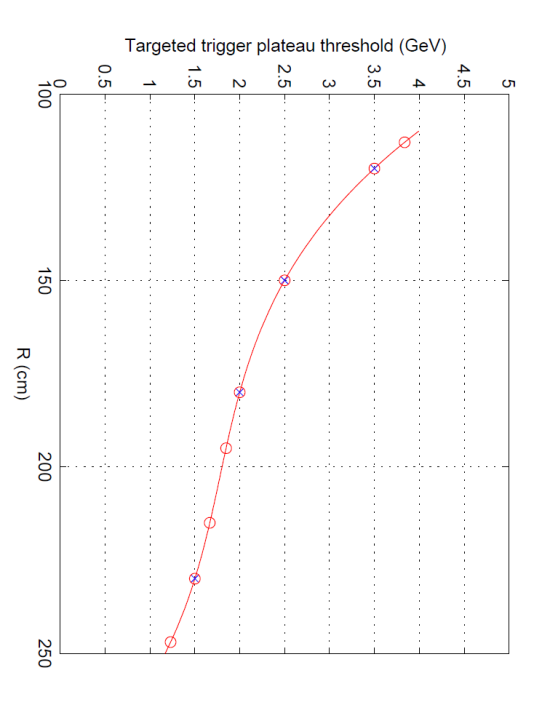 Sum = 0.10 ± 0.2 MHz per sector
Statistical precision can be improved with more simulation
Ignored correlation between neighboring trigger channels -> over estimate
Dominated by radius region R~230cm, where trigger threshold is low (Etarget=1.5GeV)
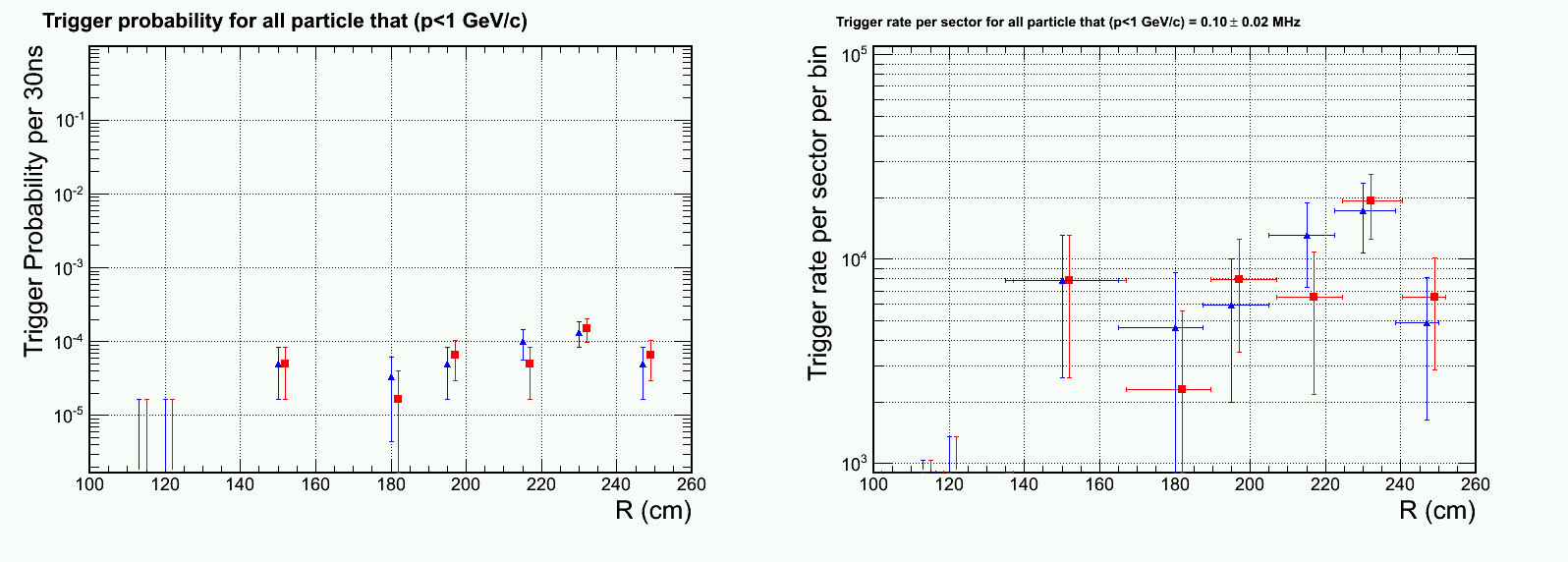 High radiation phi slice 
 Low radiation phi slice
Jin Huang <jinhuang@jlab.org>
EC group Internal Communication
14
Fifth update of CLEO background
* A.K.A. Babar More1 in Zhiwen’s notes
* Inputs received on Friday Sept 6
Data points saved to ROOT format and uploaded to SVN:
https://solid.physics.umass.edu/svn/solid/solidtech/calorimeter/figs
Jin Huang <jinhuang@jlab.org>
EC group Internal Communication
15
Comments on this update
Use Babar More1 baffle in Zhiwen’s notes 
Two version background are generated:
With krypton baffle for hadron background and that with lead baffle
Now only one region show significant radiation effect: inner radius in the higher-radiation phi slice
The updated dominate background is photons, which can be attenuated by x10 with 4 radiation length of absorbing material (~2cm lead)
Updated to use 30 ns-equivalent ADC integration window instead of 50 ns
Suggested in previous meetings
Confirmed again with Alex
Simulated assuming NO supporting structure between preshower and shower
Supporting structure could be before the Pb absorber or between Pb and the preshower scintillator
Updated plots and data points uploaded to SVNhttps://solid.physics.umass.edu/svn/solid/solidtech/calorimeter/figs
Jin Huang <jinhuang@jlab.org>
EC group Internal Communication
16
Updated: Per-event pion rate for 1+6 hexagon cluster at Mid radius, high radiation φ-slice
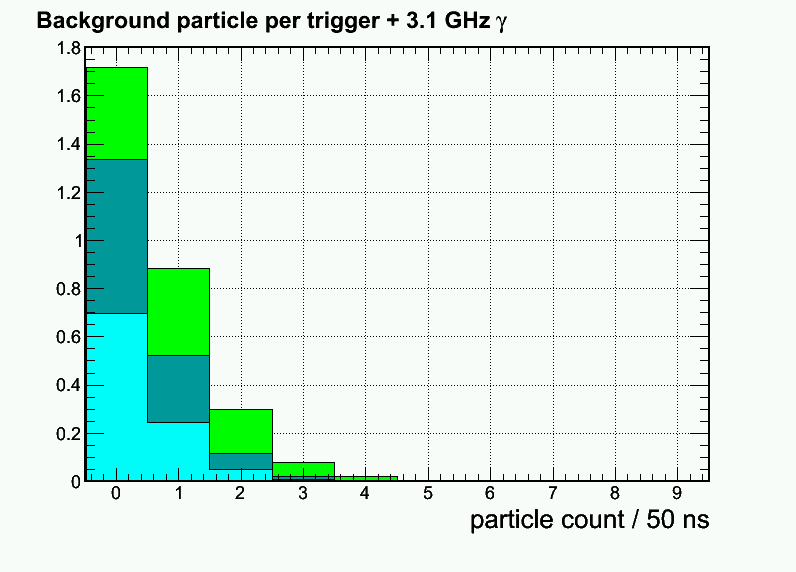 4th Update
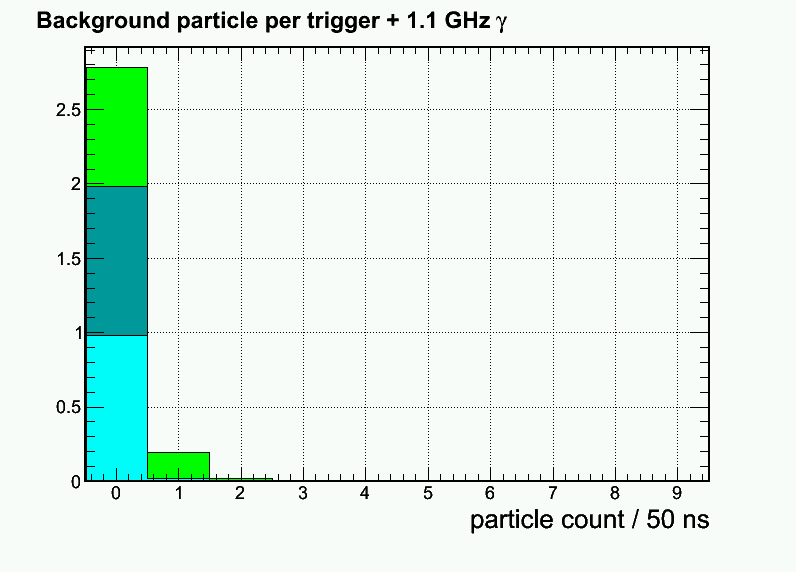 Electron
 Pion- 
 Pion+
Krypton baffle
New 5th Update
Significant improvement 
in charged particle
Jin Huang <jinhuang@jlab.org>
EC group Internal Communication
17
Updated radiation dose VS layers (High radiation φ slice)
Photon (EM) <- dominant!
  Photon (Pi0)
 Electron
 Pion- Pion+ Proton
Krypton baffle
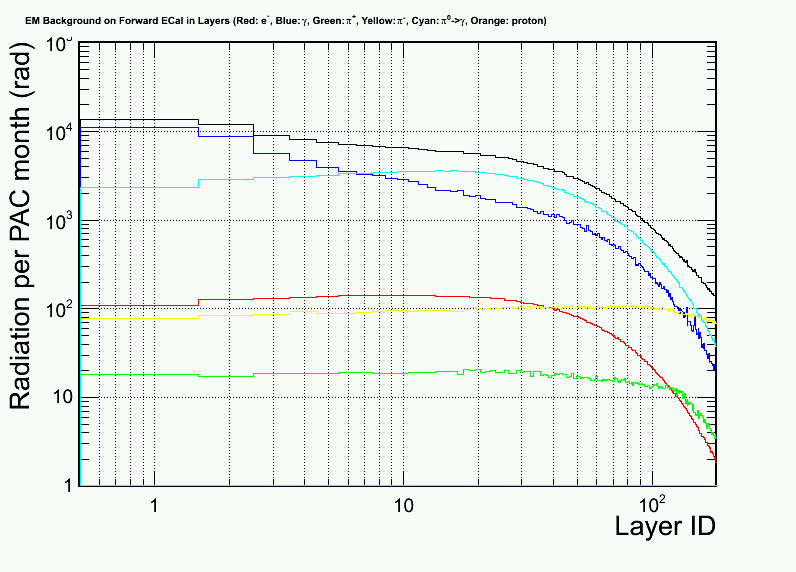 Improved
Soft EM γ
4th Update
New: 5th Update
Jin Huang <jinhuang@jlab.org>
EC group Internal Communication
18
Updated radiation dose VS layers
Krypton baffle
less than x2 smaller
~ 11 layers per radiation length
High radiation φ slice
Low radiation φ slice
Jin Huang <jinhuang@jlab.org>
EC group Internal Communication
19
Updated radiation dose VS layers
Lead baffle
less than x2 smaller
~ 11 layers per radiation length
High radiation φ slice
Low radiation φ slice
Jin Huang <jinhuang@jlab.org>
EC group Internal Communication
20
Readout occupancy per shower channel for ~75MeV zero suppression
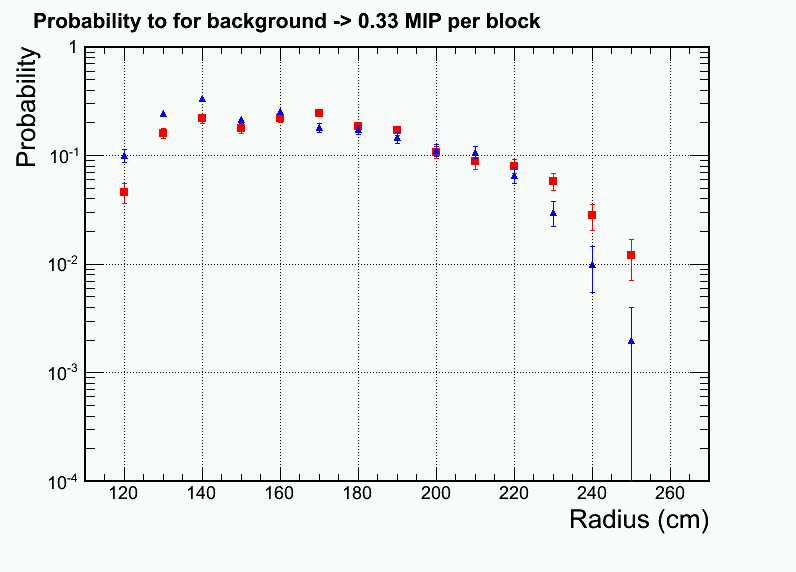 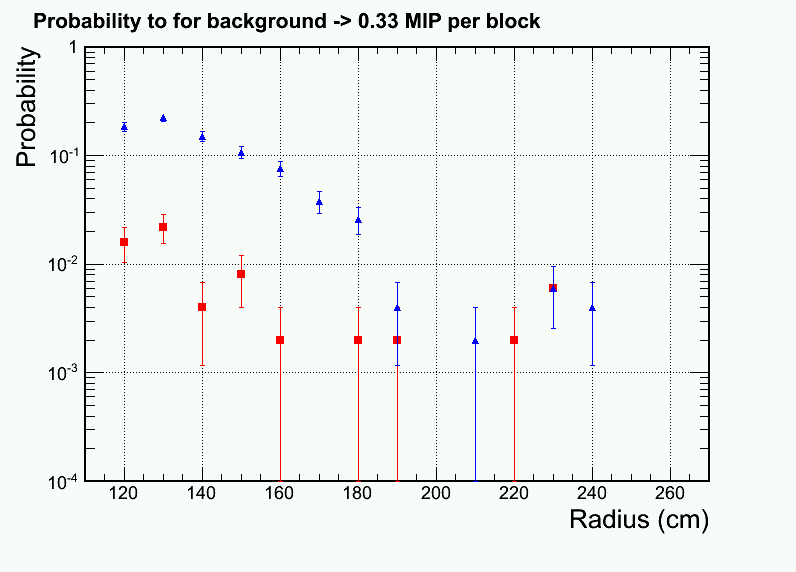 Low Radius remains high
Krypton baffle
High radiation phi slice 
 Low radiation phi slice
Jin Huang <jinhuang@jlab.org>
EC group Internal Communication
21
Composition of backgroundinner radius region within the high-radiation azimuthal sectors→Photon dominated
Krypton baffle
Photon (3.5GHz @ R=120 cm): EM and π0→γ origin
 Electron
 Pion- Pion+ Proton
Jin Huang <jinhuang@jlab.org>
EC group Internal Communication
22
PID performance – low radiation phi slice
Krypton baffle
Significantly improved
Jin Huang <jinhuang@jlab.org>
EC group Internal Communication
23
PID performance – high radiation phi slice
Lower radius remains high
Krypton baffle
4th update, last curve as reference
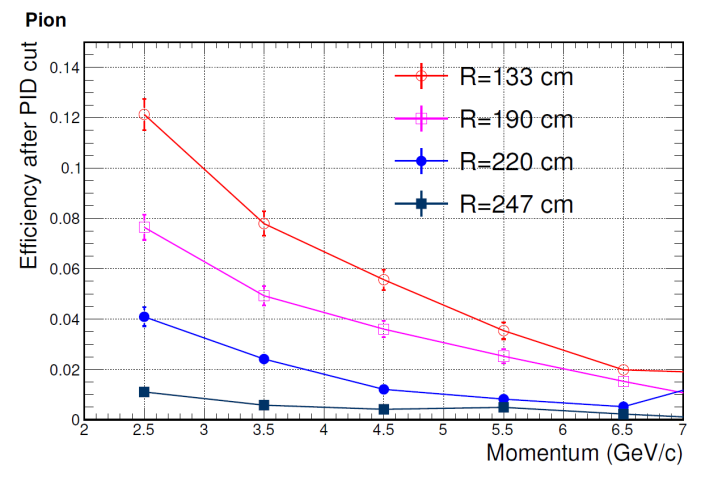 improved now
Jin Huang <jinhuang@jlab.org>
EC group Internal Communication
24
Trigger curve – low radiation phi slice
Krypton baffle
Jin Huang <jinhuang@jlab.org>
EC group Internal Communication
25
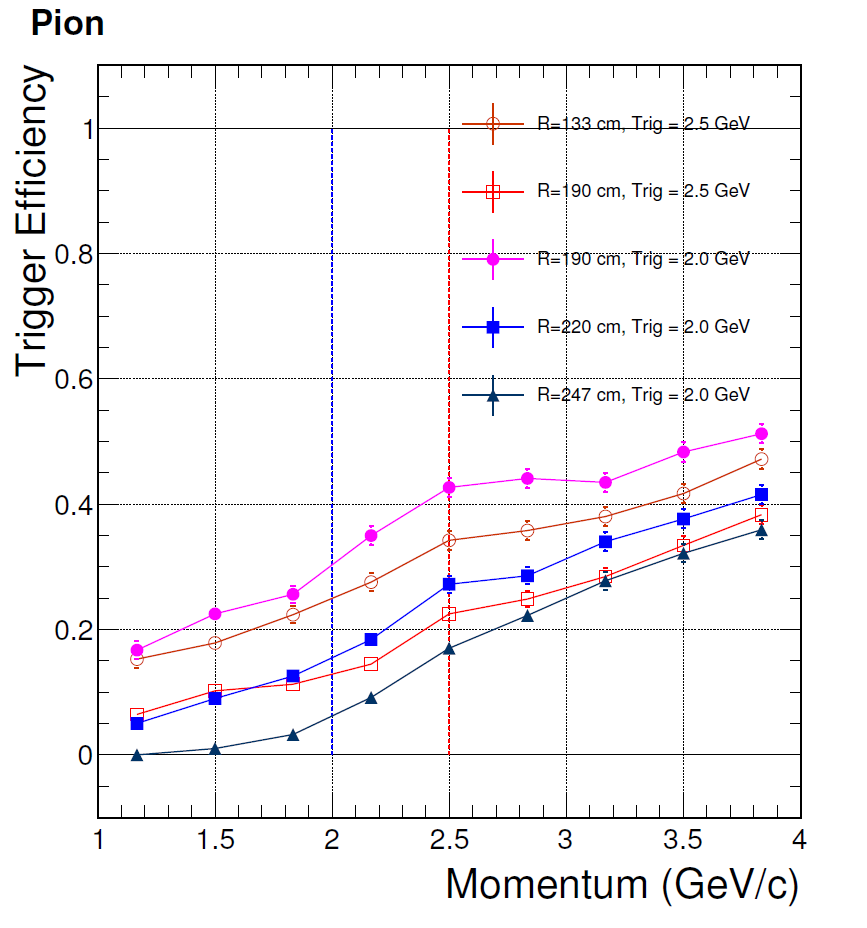 4th update
as reference
Trigger curve – high radiation phi slice
improved now
Krypton baffle
Jin Huang <jinhuang@jlab.org>
EC group Internal Communication
26
PID performance – low radiation phi slice
Lead baffle
Jin Huang <jinhuang@jlab.org>
EC group Internal Communication
27
PID performance – high radiation phi slice
Lead baffle
Jin Huang <jinhuang@jlab.org>
EC group Internal Communication
28
Trigger curve – low radiation phi slice
Lead baffle
Jin Huang <jinhuang@jlab.org>
EC group Internal Communication
29
4th update
as reference
Trigger curve – high radiation phi slice
Lead baffle
Jin Huang <jinhuang@jlab.org>
EC group Internal Communication
30
New trigger strategy
Embedding bgd stochastically according to its 3D distribution
Look for percentage of 30ns trigger window that pass trigger threshold
Good for low energy background pile ups
Can not handle rare events due to stat. limit
Handle p<1GeV background particle trigger
Embedding bgd stochastically according to its 3D distribution
Produce trigger turn on curve for high energy particle
Good for rare events, e.g. DIS
Can not handle low energy particle dominated trigger, which is non-linear
Handle p>1GeV particle dominated trigger
From background embedding
From trigger turn on curve
Jin Huang <jinhuang@jlab.org>
EC group Internal Communication
31
Forth update of CLEO background
Cutting  2cm away  on 1st baffle inner radius 
Received background simulation from Zhiwen on May 24
Jin Huang <jinhuang@jlab.org>
EC group Internal Communication
32
Updated: Per-event pion rate for 1+6 hexagon cluster at Mid radius, high radiation φ-slice
3rd Update
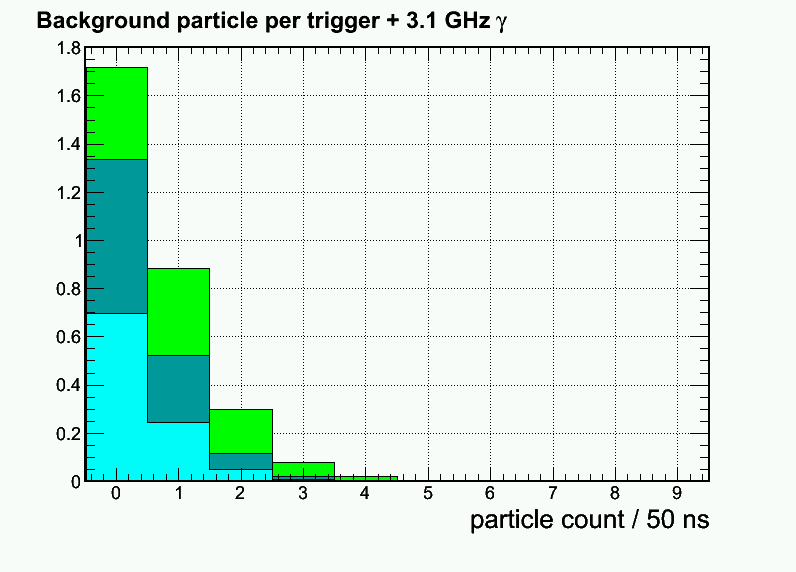 Electron (mostly absorbed in Pb)
 Pion- 
 Pion+
New 4th Update
Jin Huang <jinhuang@jlab.org>
EC group Internal Communication
33
Updated radiation dose VS layers (High radiation φ slice)
Photon (EM) <- dominant!
  Photon (Pi0)
 Electron
 Pion- Pion+ Proton
Improve by two-fold
Soft EM γ
Direct Pi0 γ
3rd Update
New: 4th Update
Jin Huang <jinhuang@jlab.org>
EC group Internal Communication
34
Update on PID Mid radius, higher γ φ-band shownOther configuration also simulated
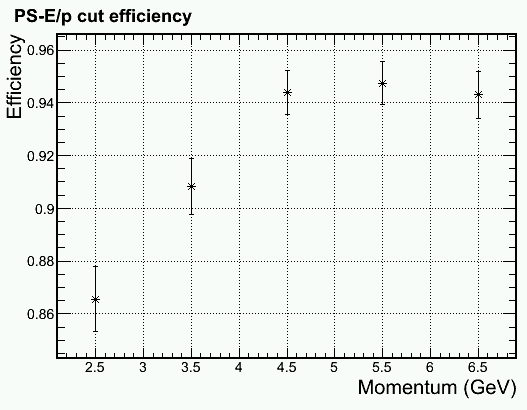 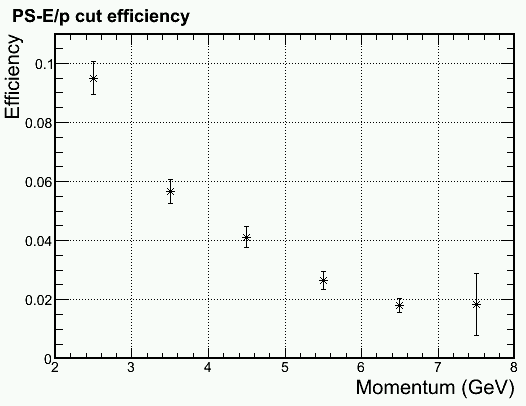 Update
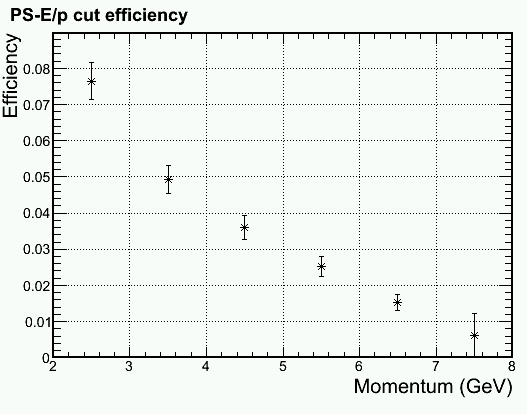 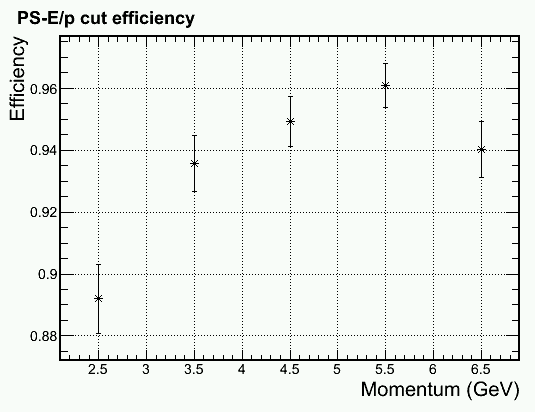 Improvement
Improvement
Pion Efficiency
Electron Efficiency
35
Trigger turn on curve for 2 GeV electronShower Hex 1+6 trigger > 1.6 GeV
Outer radius, higher γ φ-band, full bgd
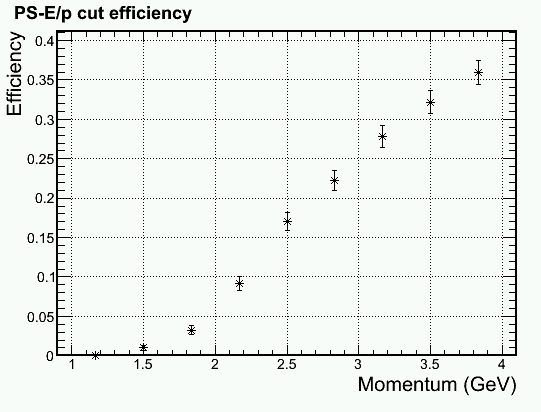 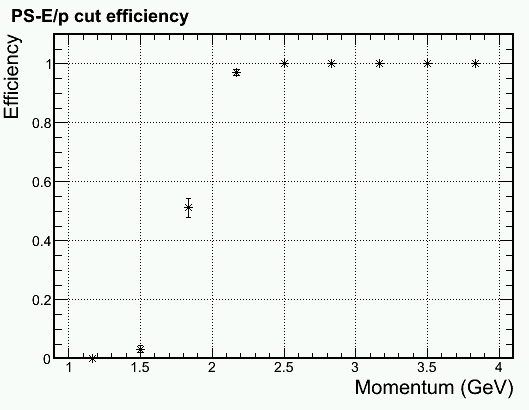 100% pass for ~250 events/bin
Physics
, full bgd
Middle radius, higer γ φ-band, full bgd
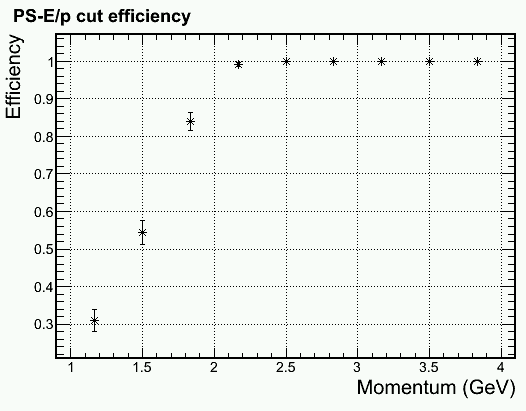 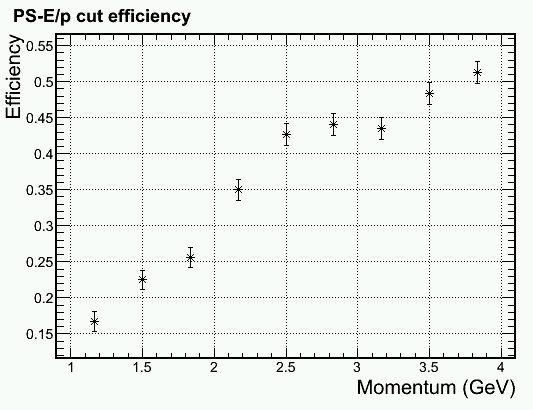 Physics
Pion Efficiency
Electron Efficiency
36
Trigger turn on curve for 2.5 GeV electronShower Hex 1+6 trigger > 2.1 GeV
Middle radius, higher γ φ-band, full bgd
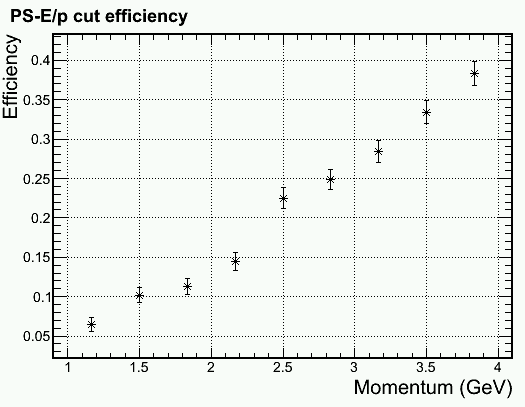 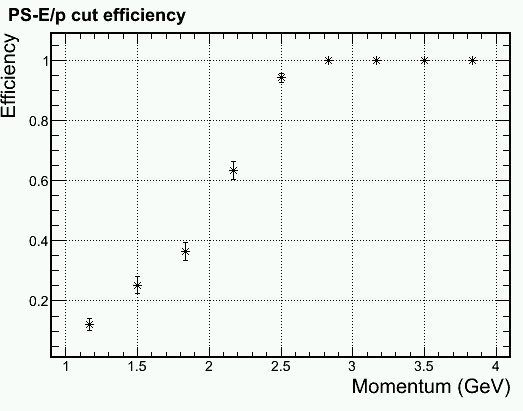 Physics
Inner radius, higer γ φ-band, full bgd
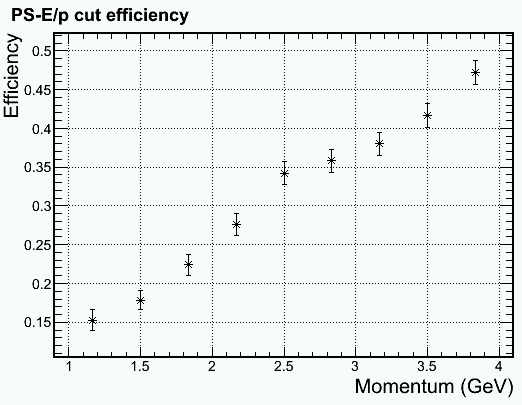 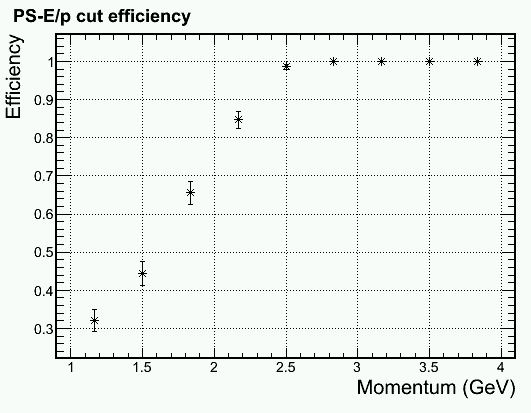 Physics
Pion Efficiency
Electron Efficiency
37
Readout occupancy per shower channel for ~75MeV zero suppression
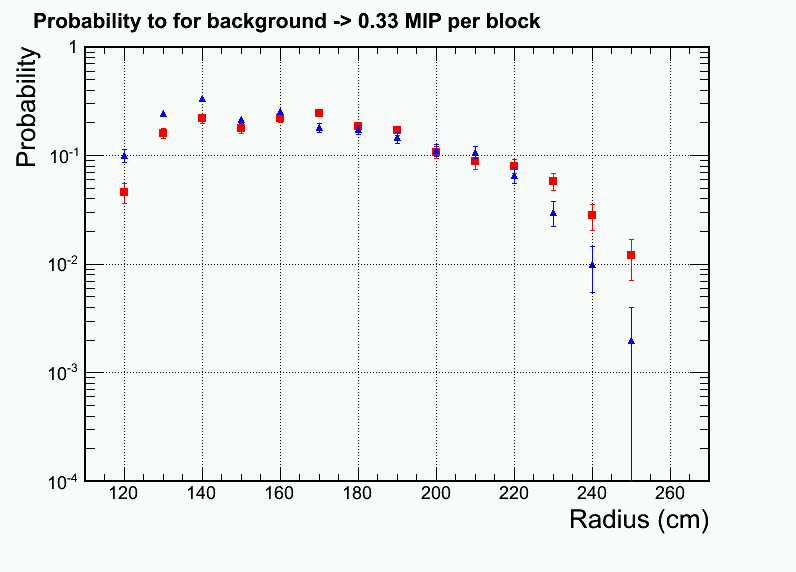 Improvement
High radiation phi slice 
 Low radiation phi slice
Jin Huang <jinhuang@jlab.org>
EC group Internal Communication
38
Third update of CLEO background
Received background simulation from Zhiwen on May 19
Running background imbedding
Jin Huang <jinhuang@jlab.org>
EC group Internal Communication
39
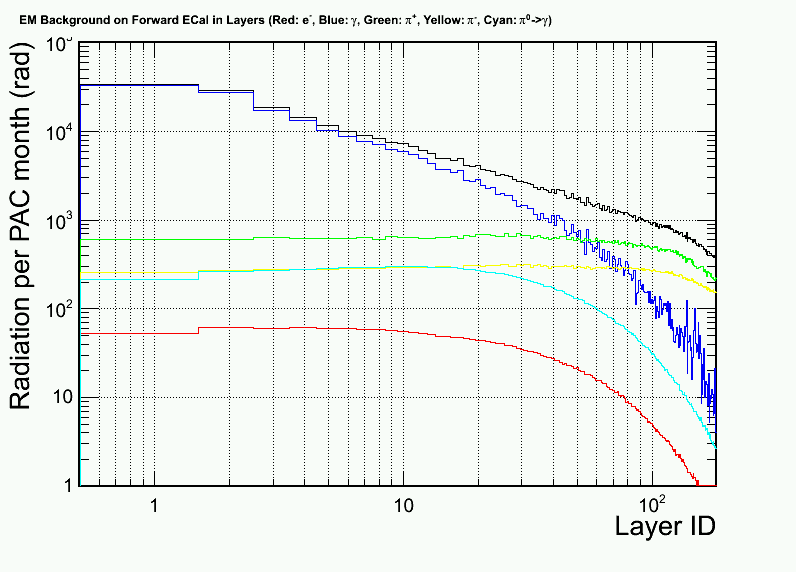 Updated radiation dose VS layers
Photon (EM) <- dominant!
  Photon (Pi0)
 Electron
 Pion- Pion+ Proton
From 2nd Update
from 2nd update
Soft EM γ
Direct Pi0 γ
High radiation azimuthal region
Low radiation azimuthal region
Jin Huang <jinhuang@jlab.org>
EC group Internal Communication
40
Background imbedding and distribution Mid-R, High Radiation phi slice
Photon (6GHz/6+1 Hex cluster)
 Electron
 Pion- Pion+ Proton
Jin Huang <jinhuang@jlab.org>
EC group Internal Communication
41
Updated: Per-event pion rate for 1+6 hexagon cluster at Mid radius, high radiation φ-slice
Electron (mostly absorbed in Pb)
 Pion- 
 Pion+
+ 6 GHz photon not shown (3GHz for lower φ-radiation )
Jin Huang <jinhuang@jlab.org>
EC group Internal Communication
42
Update on PID with DC component removal (PS > MIP + Bgd + (2-3) σ)
Outer radius, higher γ φ-band
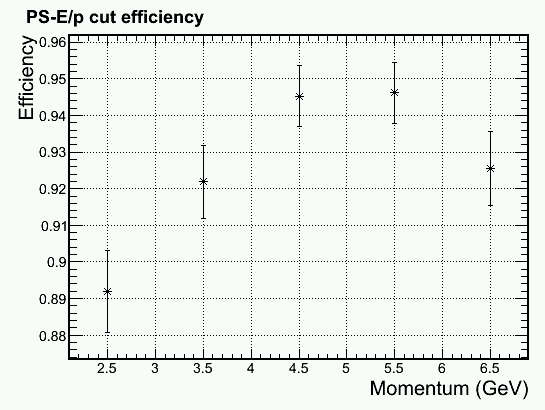 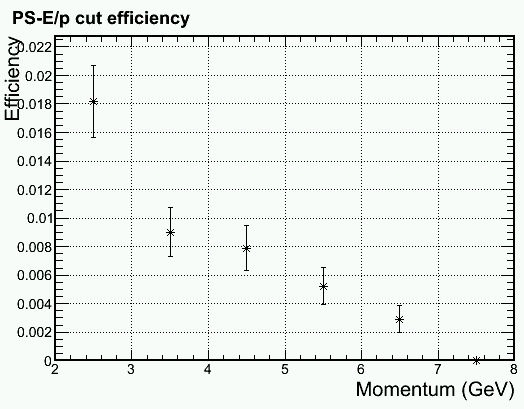 Due to Soft EM γ
Outer radius, lower γ φ-band
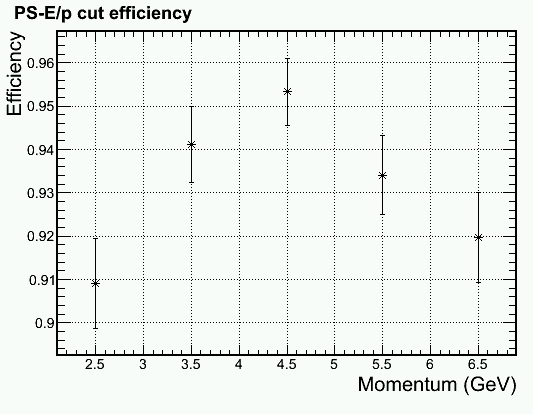 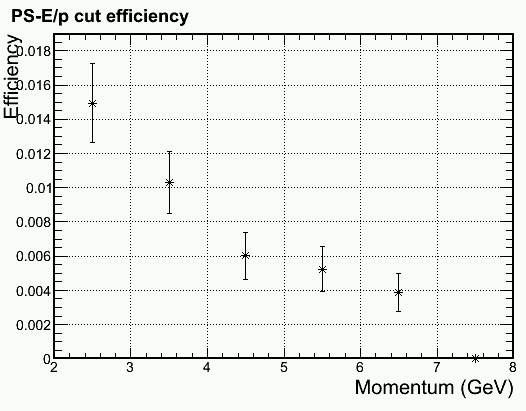 Pion Efficiency
Electron Efficiency
43
Update on PID with DC component removal (PS > MIP + Bgd + (2-3) σ)
Outer radius, higher γ φ-band
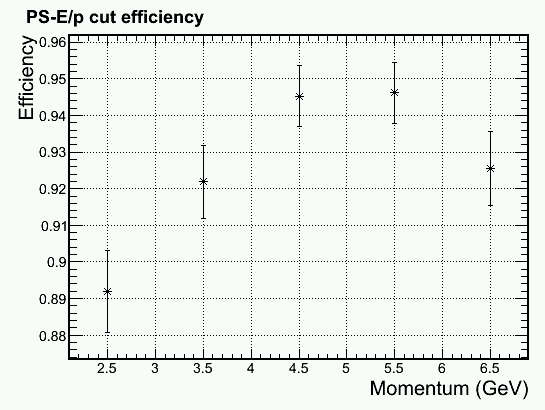 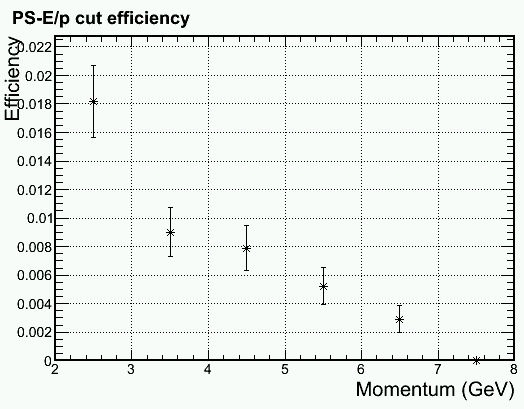 Mid radius, higher γ φ-band
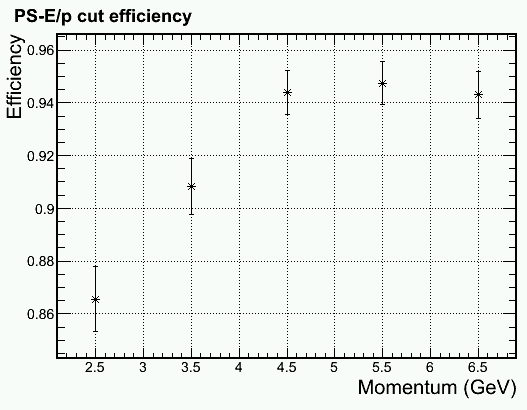 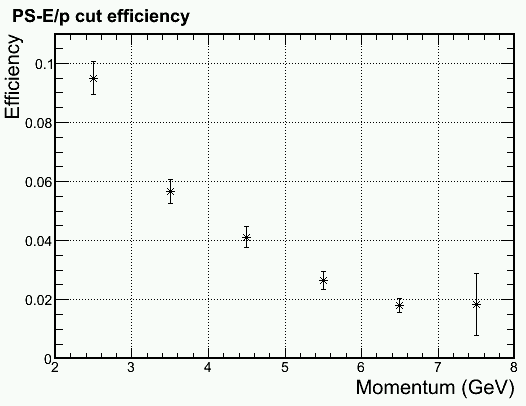 Due to Hadron rate
Pion Efficiency
Electron Efficiency
44
More detail in PID cutMiddle radius, lower γ φ-band, full bgd
Pion Efficiency
Electron Efficiency
Jin Huang <jinhuang@jlab.org>
EC group Internal Communication
45
Update on PID with DC component removal (PS > MIP + Bgd + (2-3) σ)
Inner radius, higher γ φ-band
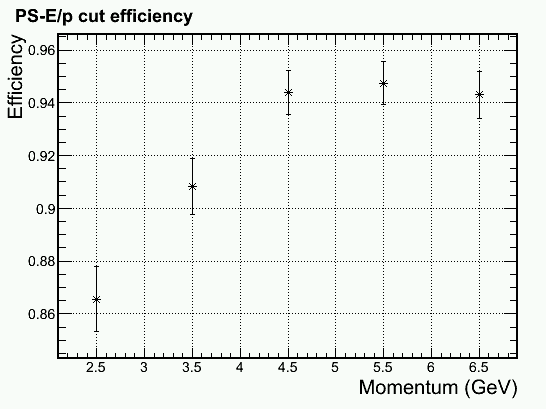 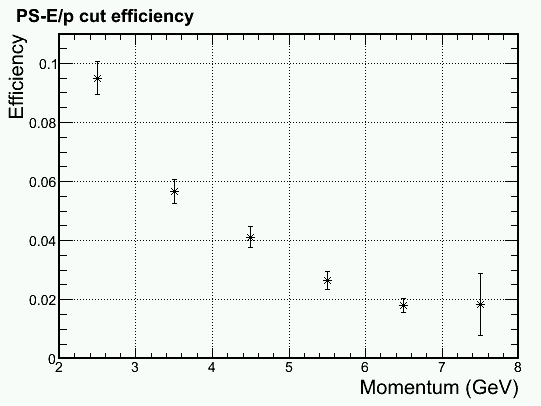 Inner radius, lower γ φ-band
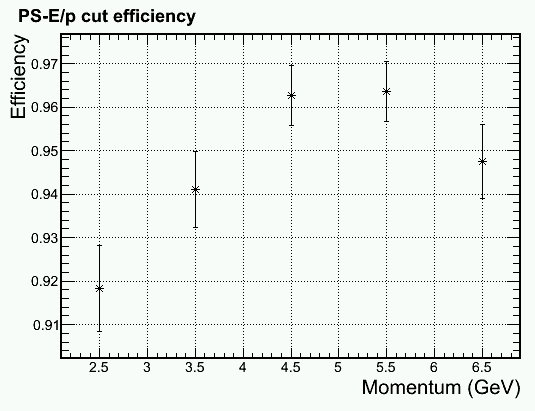 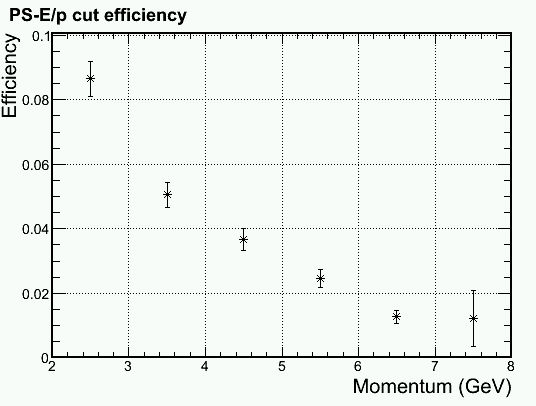 Pion Efficiency
Electron Efficiency
46
Trigger turn on curve for 2 GeV electronShower Hex 1+6 trigger > 1.6 GeV
Inner radius, higher γ φ-band, full bgd
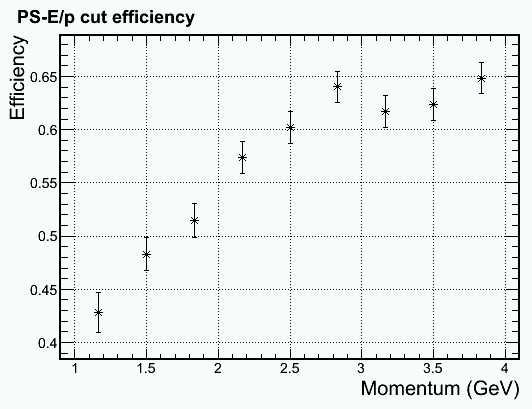 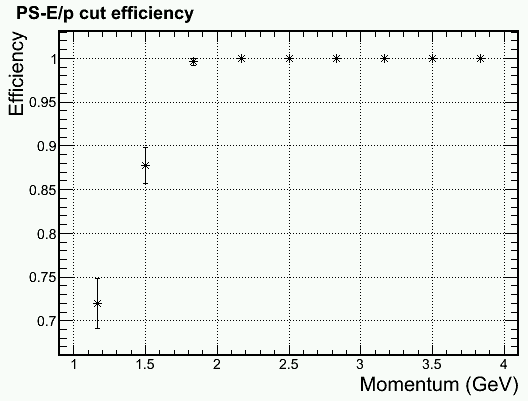 100% pass for ~250 events/bin
Physics
, full bgd
Middle radius, higer γ φ-band, full bgd
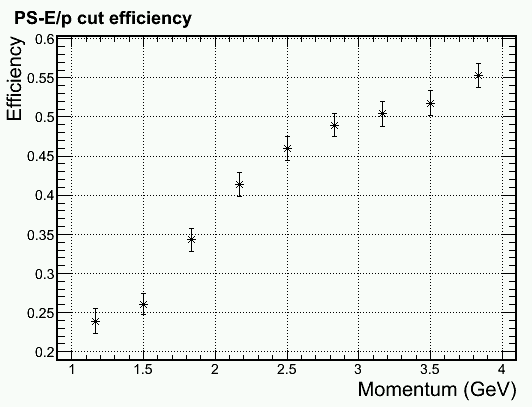 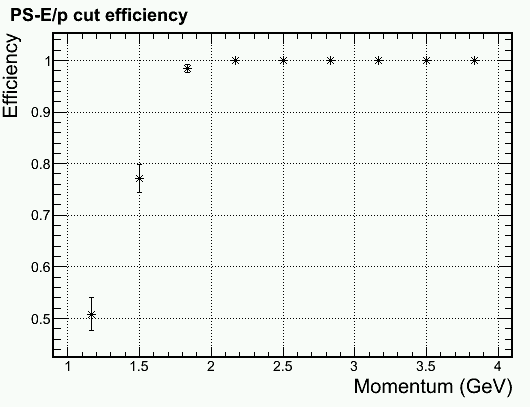 Physics
Pion Efficiency
Electron Efficiency
47
Trigger turn on curve for 2.5 GeV electronShower Hex 1+6 trigger > 2.1 GeV
Middle radius, higher γ φ-band, full bgd
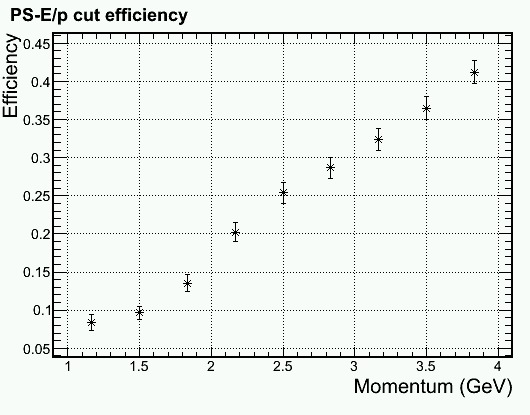 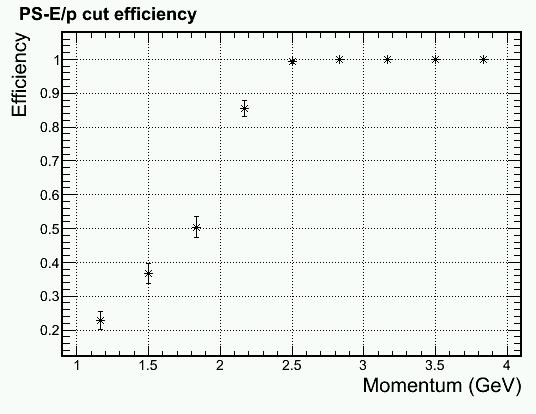 Physics
Outer radius, higer γ φ-band, full bgd
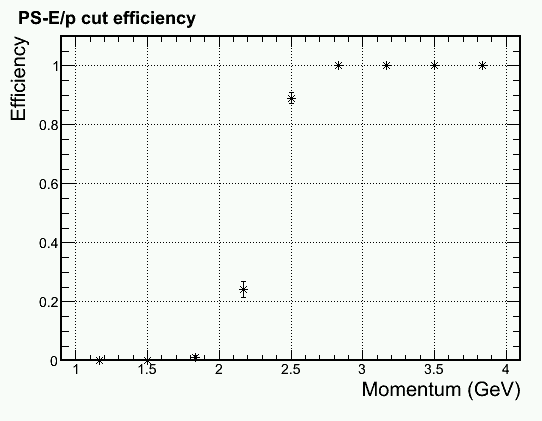 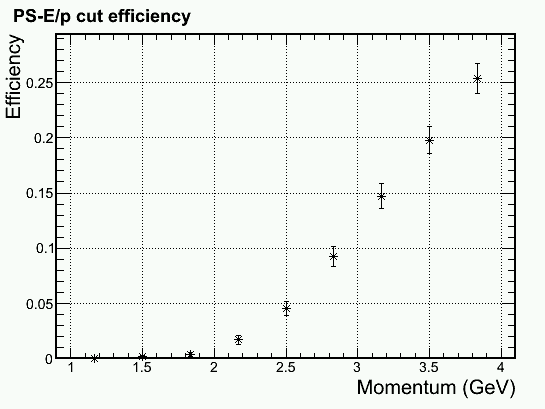 Physics
Pion Efficiency
Electron Efficiency
48
More detail in trigger cutMiddle radius, higher γ φ-band, full bgdShower Hex 1+6 trigger > 2.1 GeV
Pion Efficiency
Electron Efficiency
Jin Huang <jinhuang@jlab.org>
EC group Internal Communication
49
Readout occupancy per shower channel for ~75MeV zero suppression
High radiation phi slice 
 Low radiation phi slice
Jin Huang <jinhuang@jlab.org>
EC group Internal Communication
50
Trigger Study for Second update of CLEO background
Reported May 7 Calorimeter Meeting
Jin Huang <jinhuang@jlab.org>
EC group Internal Communication
51
Update on PID with DC component removal (MIP + 2.5 σ)
Outer radius, higher γ φ-band
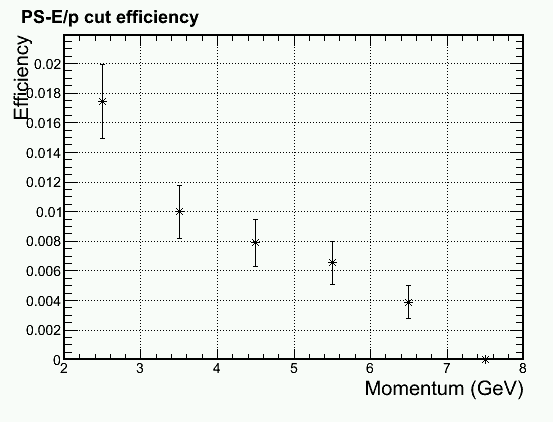 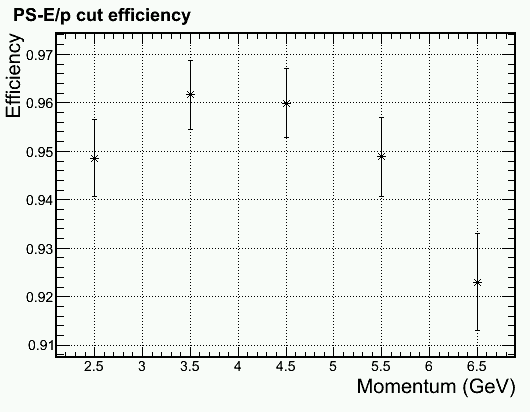 Mid radius, higher γ φ-band
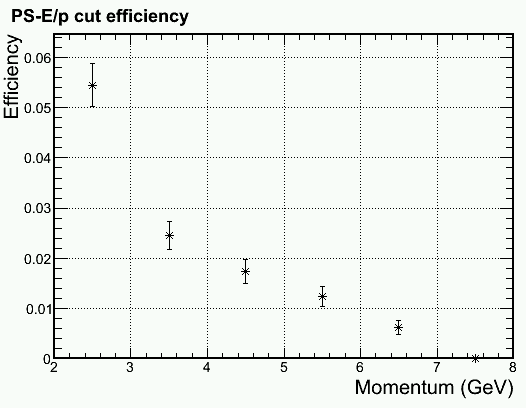 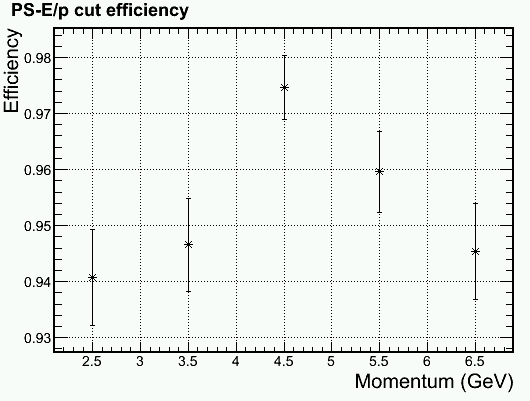 Pion Efficiency
Electron Efficiency
52
Update on PID with DC component removal (MIP + 2.5 σ)
Inner radius, higher γ φ-band
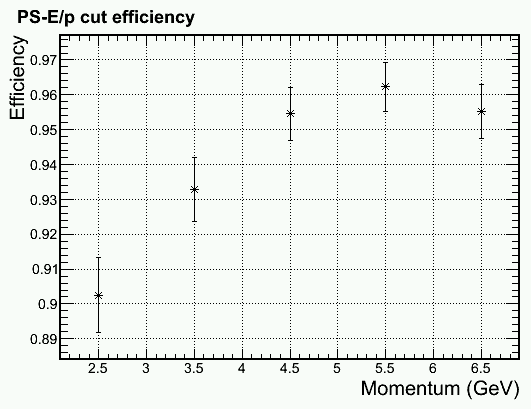 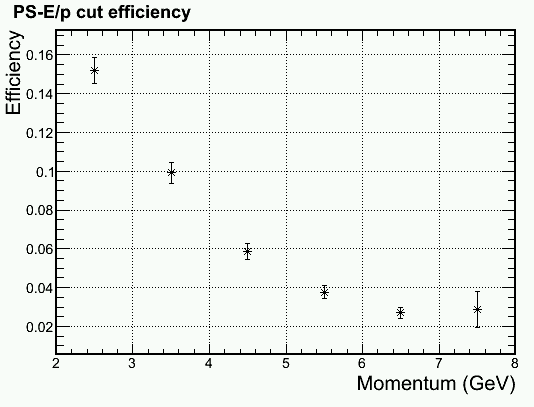 Inner radius, lower γ φ-band
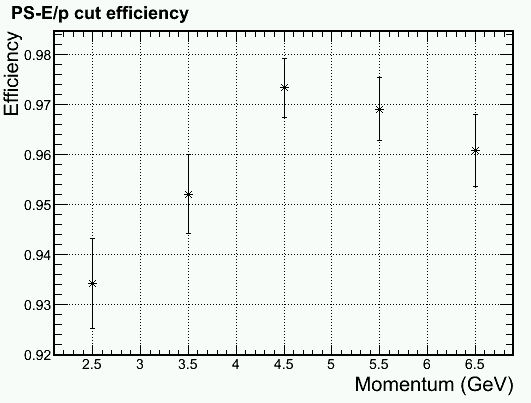 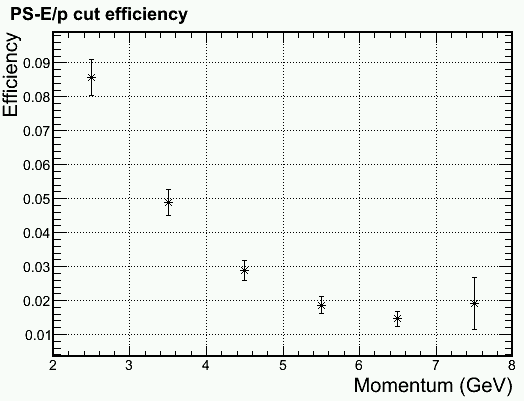 Pion Efficiency
Electron Efficiency
53
Pion Trigger Turn-On Curve (No background), Electron Eff. > 97%
+ Preshower
-> x2 improve
Hex 1+6 Shower Trigger > 1.6GeV (for 2GeV electron)
+ Preshower Pad on top of central shower block > MIP + 1σ
Jin Huang <jinhuang@jlab.org>
EC group Internal Communication
54
Trigger turn on curve with background
Middle radius, higher γ φ-band
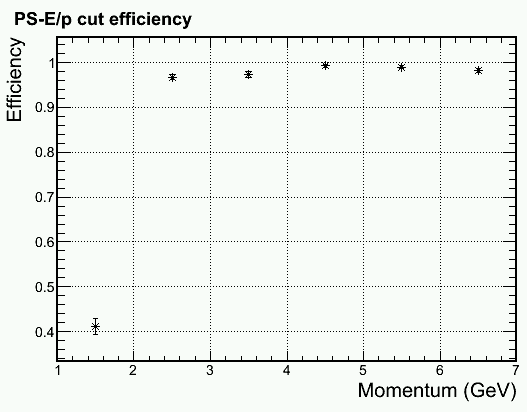 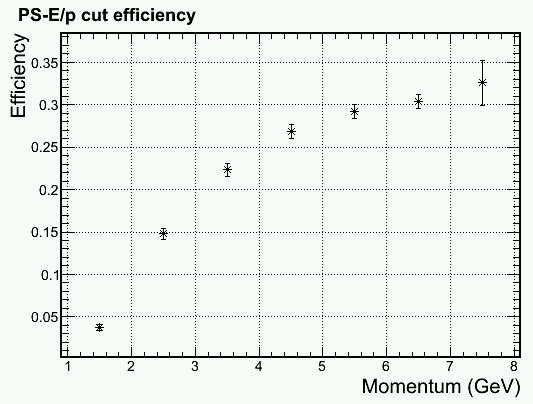 Electron > 2GeV
Electron > 2GeV
Inner radius, higher γ φ-band
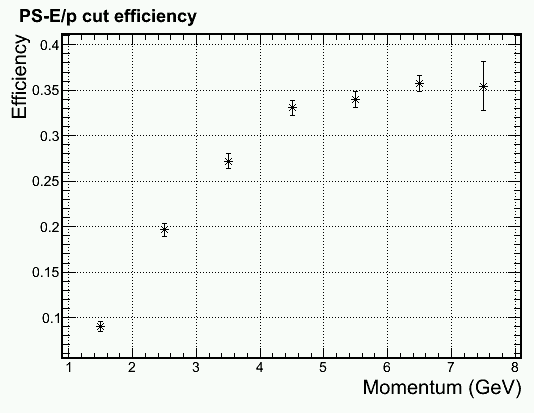 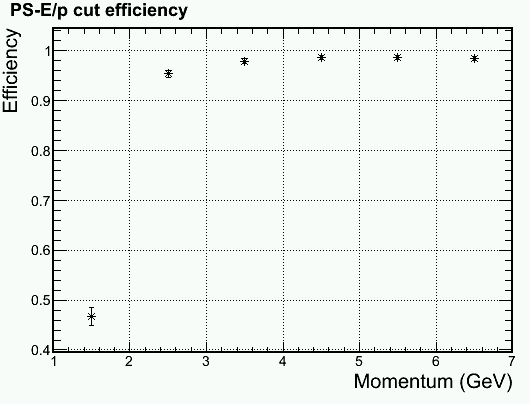 Pion Efficiency
Electron Efficiency
55
All background particle pile ups
Look at single Hexagon shower blocks which passed 0.75 MIP cut. 
Full background spectrum used
ADC integration window = 50ns
~10% blocks will produce a 0.75MIP signal for clock trigger
Data readout is least 10% of modules
A shower MIP trigger is likely just trigger on lower energy particles
higher γ φ-band
 lower γ φ-band
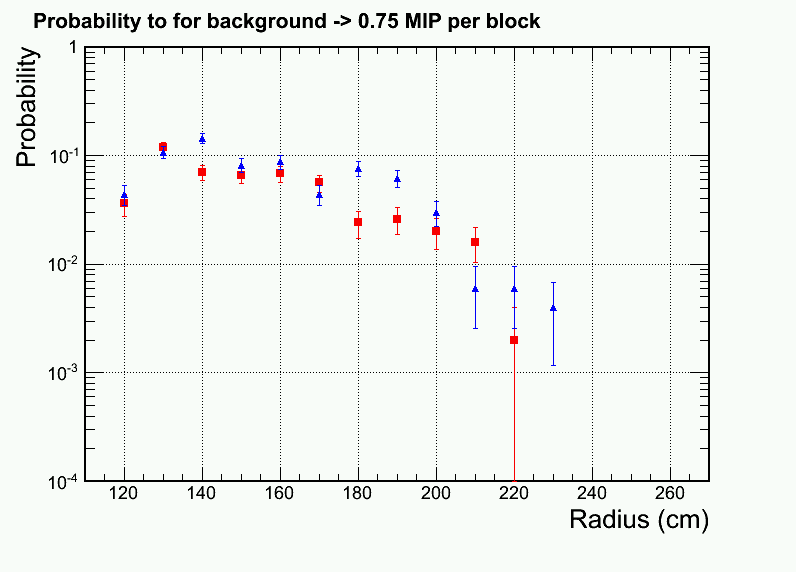 Jin Huang <jinhuang@jlab.org>
EC group Internal Communication
56
Quick estimation on impact of preshower radiation damage
Radiation on preshower is high for PVDIS
Last meeting we showed that preshower will show radiation damage in a few months run in PVDIS configuration (assuming no cure for photon bgd)
Estimated light loss is a fraction depending on the choice of scintillator and fibers
Our preshower was designed to produce high photon yield
Scint . thickness = 2cm with WLS imbedding
Expected photon / MIP = 140 eγ
After 50% radiation damage (70 eγ), MIP resolution  from photon fluctuation = 12%
Intrinsic fluctuation on MIP sampling = 23%, PID cut on MIP + 2.5 σ
Therefore, effect on radiation damage to MIP resolution is expected to be minimal, as long as we calibrate the photon yield online
Beam test for LHCb pad (1.5cm thick)
From LHCb technical design report
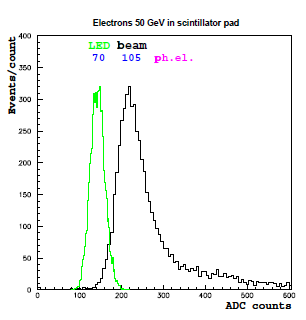 1.5cm -> 105 eγ
Jin Huang <jinhuang@jlab.org>
EC group Internal Communication
57
Second update of CLEO background
Reported Apr 30 Calorimeter Meeting
Jin Huang <jinhuang@jlab.org>
EC group Internal Communication
58
Babar baffle (for compare)
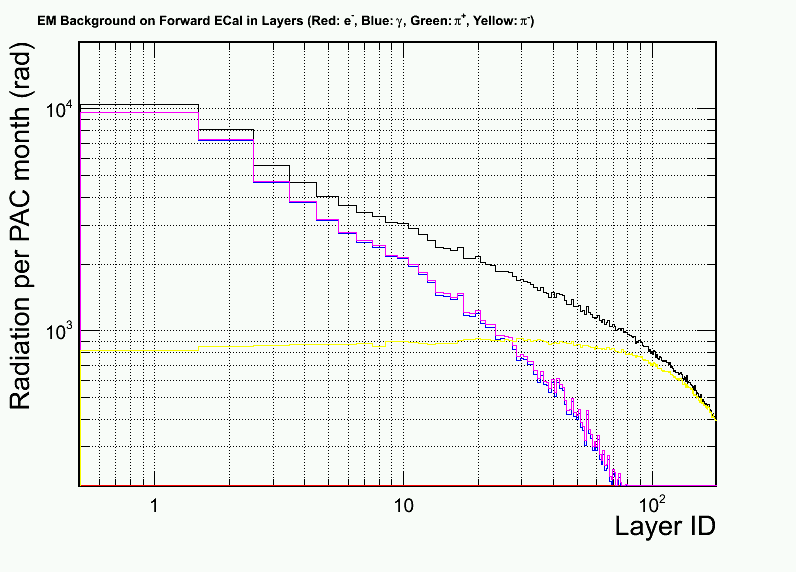 For each sector, background rate were calculated in high and low regions in phi
Photon (EM) <- dominant!
  Photon (Pi0)
 Electron
 Pion- Pion+
Soft EM γ
Direct Pi0 γ
High radiation azimuthal region
Low radiation azimuthal region
Jin Huang <jinhuang@jlab.org>
EC group Internal Communication
59
Background distribution New: with photon and pi+, Mid R, High Rad phi slice
Photon (7 GHz/6+1 Hex cluster!)
 Electron
 Pion- Pion+
Jin Huang <jinhuang@jlab.org>
EC group Internal Communication
60
PID Performance (pion eff. w/ 94% elec. eff)w/o photon and pi+, Mid R, High Rad phi slice
Jin Huang <jinhuang@jlab.org>
EC group Internal Communication
61
PID Performance (pion eff. w/ 94% elec. eff) w/o photon, w/ pi+, Mid R, High Rad phi slice
Jin Huang <jinhuang@jlab.org>
EC group Internal Communication
62
PID Performance (pion eff. w/ 94% elec. eff) w/ photon, w/ pi+, Mid R, High Rad phi slice
Jin Huang <jinhuang@jlab.org>
EC group Internal Communication
63
Look elsewhere, Outer/Inner RPID Performance (pion eff. w/ 94% elec. eff)
w/ photon, w/ pi+, Outer R, Low Rad phi slice
w/ photon, w/ pi+, Outer R, High Rad phi slice
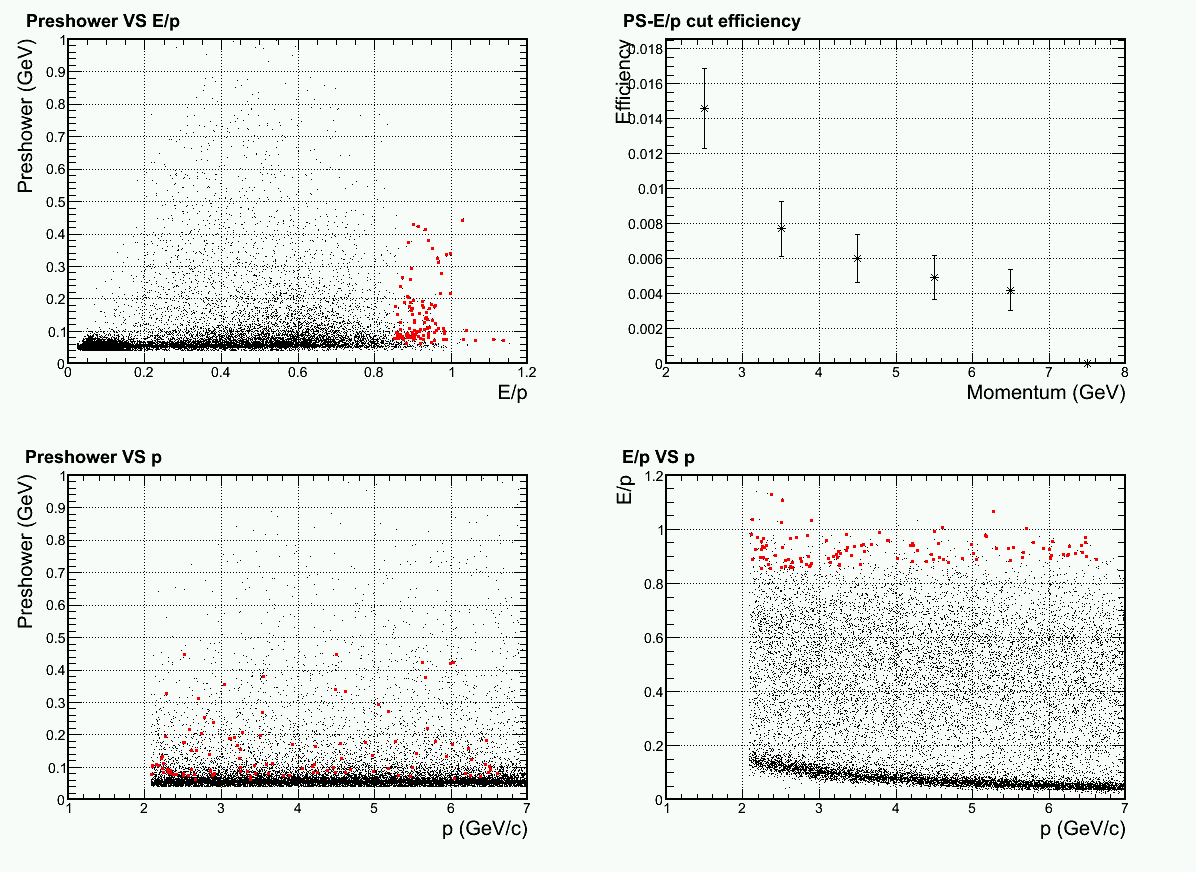 w/ o photon, w/ pi+, Inner R, High Rad phi slice
w/ o photon, w/ pi+, Inner R, Low Rad phi slice
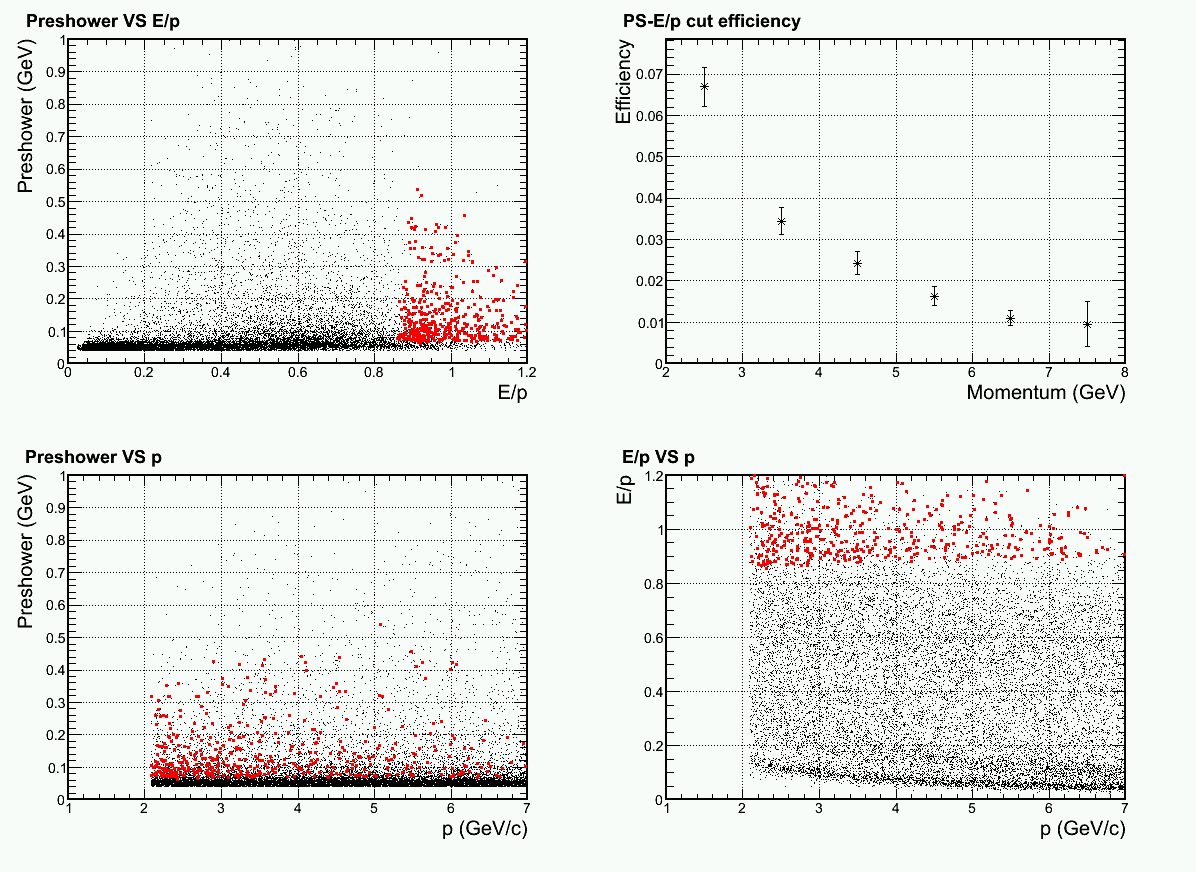 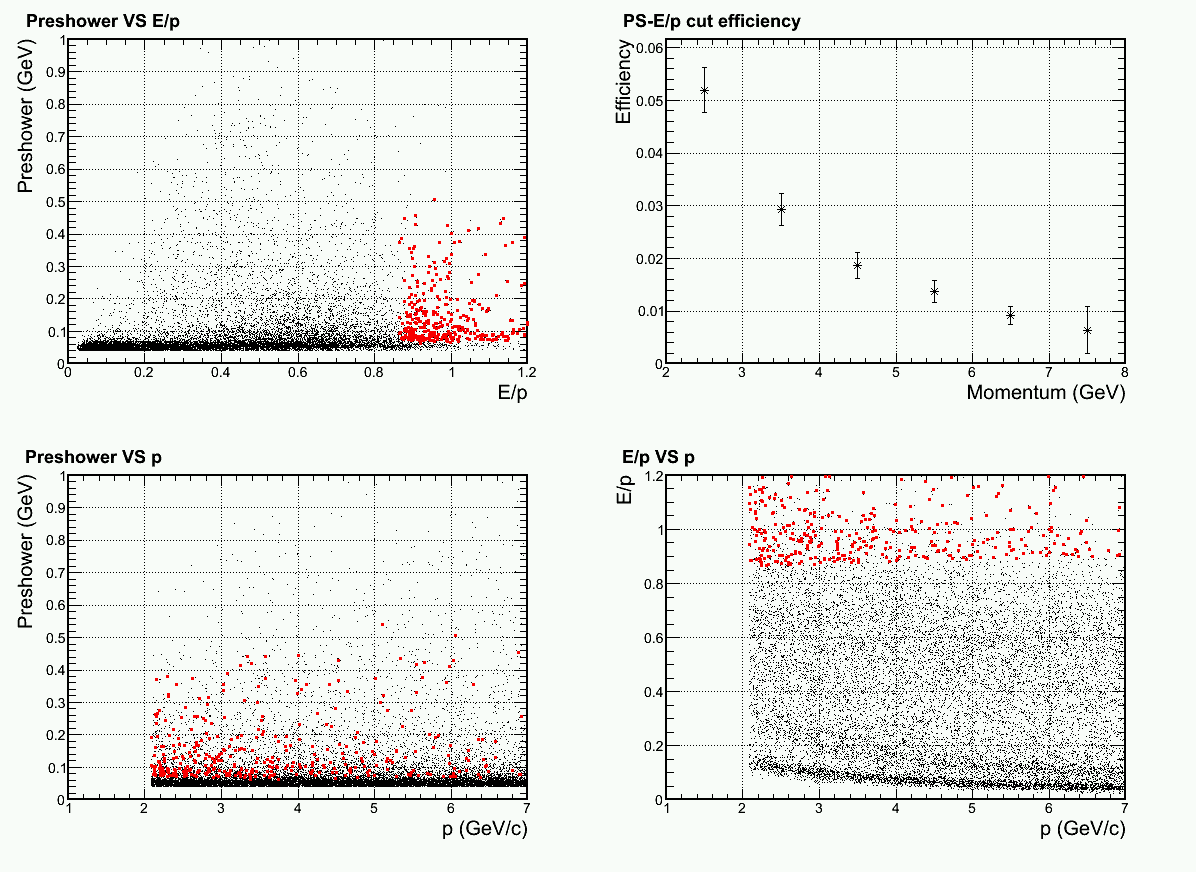 Jin Huang <jinhuang@jlab.org>
EC group Internal Communication
64
First update of CLEO background
Reported Apr 23 Calorimeter Meeting
Jin Huang <jinhuang@jlab.org>
EC group Internal Communication
65
Zhiwen Updated background contribution for all configurations. PVDIS shown here:
Photon
 Electron
 Pion- Pion+
Jin Huang <jinhuang@jlab.org>
EC group Internal Communication
66
Updated: Per-event pion rate for 1+6 hexagon cluster at inner radius
Electron
 Pion- 
 Pion+
Lower pi- rate in new simulation
Jin Huang <jinhuang@jlab.org>
EC group Internal Communication
67
Updated: electron efficiencyOnly electron and pi- background used
p>2GeV
Not much change in electron eff.
Jin Huang <jinhuang@jlab.org>
EC group Internal Communication
68
Updated: pion rejectionOnly electron and pi- background used
p>2GeV
x2 improved from last version
Jin Huang <jinhuang@jlab.org>
EC group Internal Communication
69
PVDIS trigger turn on curve2GeV electron cut based on shower Hex1+6 cluster only
Jin Huang <jinhuang@jlab.org>
EC group Internal Communication
70
PVDIS – current baffle (with direct γ)
From Dec Collaboration Meeting
γ dominate
But attenuated quickly
Layer #1 is 2cm preshower scint.
Jin Huang, et. al.
Internal Discussion
71
PVDIS – preview for a baffle w/o direct γ
From Dec Collaboration Meeting
γ get reduced by ~5
π- become important here
Layer #1 is 2cm preshower scint.
Jin Huang, et. al.
Internal Discussion
72
Last Version of Background Simulation (reported last week)
Jin Huang <jinhuang@jlab.org>
EC group Internal Communication
73
Why it is hard – lots of deep pions
Photon
 Electron
 Pion- Pion+
Jin Huang <jinhuang@jlab.org>
EC group Internal Communication
74
Per-event pion rate for 1+6 hexagon cluster at inner radius
Electron
 Pion- 
 Pion+
High pi+ rate??
Need to be checked
Jin Huang <jinhuang@jlab.org>
EC group Internal Communication
75
Electron efficiency w/ background at inner radius. Ignore gamma and pi+ bgd
Background pile ups
Jin Huang <jinhuang@jlab.org>
EC group Internal Communication
76
Pion efficiency w/ background at inner radius. Ignore gamma and pi+ bgd
Significant drop in rejection
Jin Huang <jinhuang@jlab.org>
EC group Internal Communication
77
What we can further try
Position or kinematic dependent trigger threshold and cut threshold
Use track multiplicity to assist calorimeter cuts
Jin Huang <jinhuang@jlab.org>
EC group Internal Communication
78